Удивительные рыбы
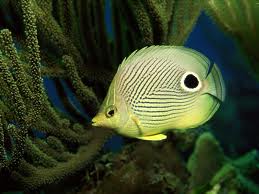 Подготовила 
Васягина Вероника Владимировна, воспитатель МБДОУ «Детский сад № 1 «Теремок» города Алатыря Чувашской Республики
Рыба-клоун
Рыба-меч
Летучая рыба
Рыба лев
Камбала
Удильщик
Рыба пила